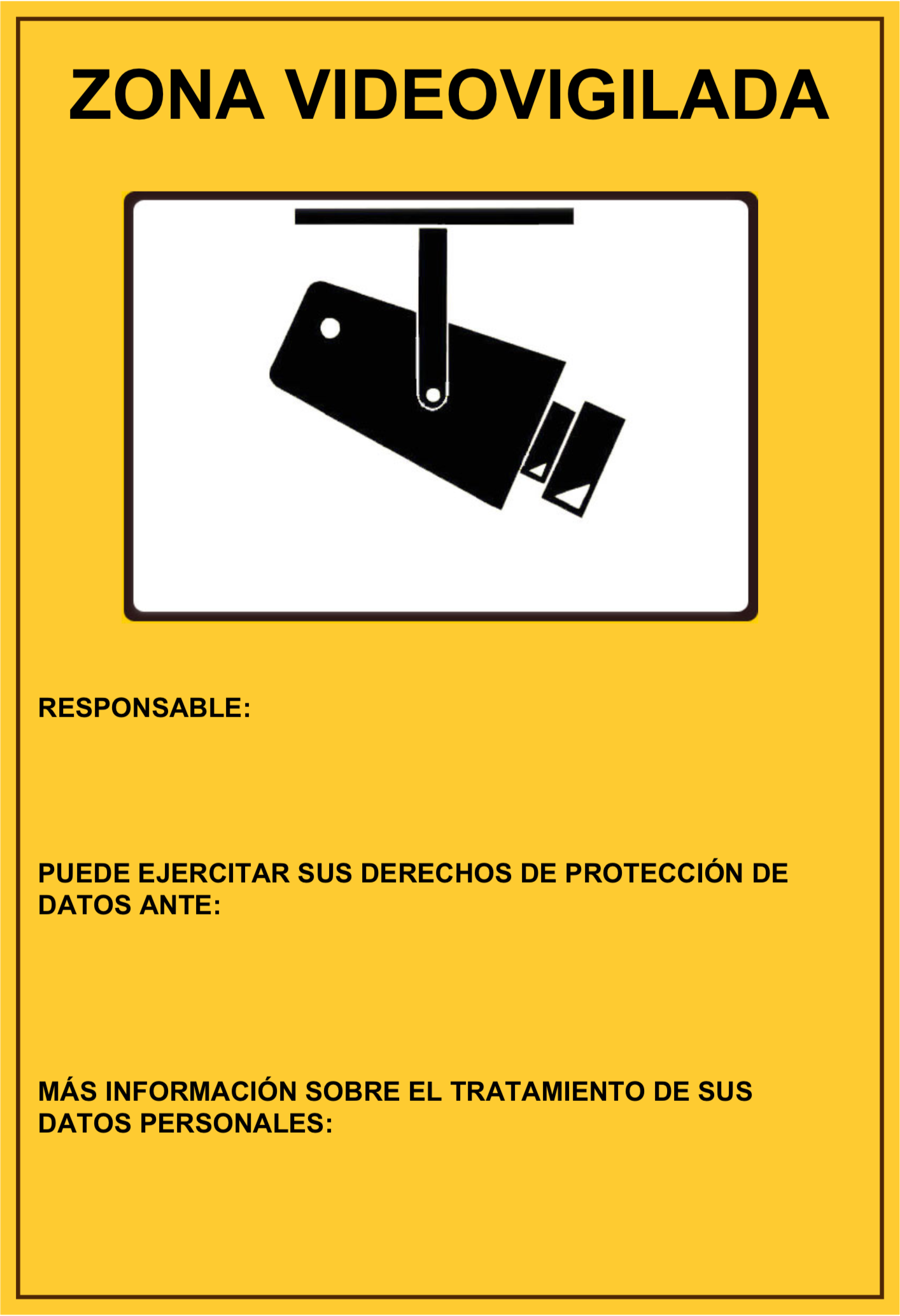 CONTROL BIOMÉTRICO
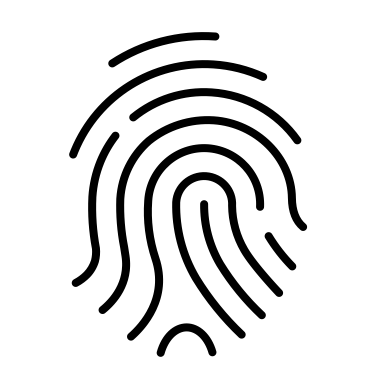 Este acceso incluye control biométrico con huella dactilar. Usted puede utilizar otro acceso sin control biométrico. El uso de este acceso implica que usted ha dado su consentimiento explícito para el tratamiento de sus datos biométricos, que incluyen los datos mínimos para la verificación de su identidad en esta empresa. El formato es incompatible con otros sistemas. Los detalles del tratamiento son los siguientes: